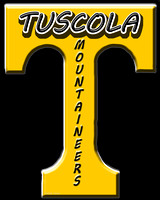 2016-17 Tuscola High SchoolAthletic Guidelines
Necessary Forms:
Pre-Participation Form (signed & dated)
Consent to treat (signed & dated)
Concussion Form (Checked, Initialed, Signed & Dated)
Physical Exam – every 365 days + 30
 Must be kept up to date.
Injuries and Medical Excuses
All injuries must be reported to the Coach and Athletic Trainer. 
Excuses for physical education will also apply to attendance and participation on an interscholastic Team. 
The athlete must receive a release to participate from the doctor they received the original excuse.
Gfeller-Waller Concussion Clearance Act
http://gfellerwallerlaw.unc.edu/GfellerWallerLaw/gwlaw.html
SPORTS MEDICINE:			CONCUSSIONS
A concussion is a traumatic injury to the brain and presents with a wide variety of signs and symptoms
Headache
Confusion
Amnesia (not remembering events before or after the injury)
Vision changes
Loss of consciousness
Dizziness
Irritability/emotional changes (inappropriate or atypical crying, laughing, etc)
Nausea/vomiting
Fatigue/feeling sluggish/slow/’foggy’
Having “bell rung’ 
Excessive fatigue/drowsiness
ANY sign/symptom after a blow to the head is a concussion until proven otherwise
SPORTS MEDICINE:			CONCUSSION
An athlete should NEVER return to play on the day they suffer a concussion
Returning an athlete to play before complete resolution of symptoms can lead to recurrent concussion, prolonged post-concussion symptoms, OR even ‘Second Impact Syndrome’ (which is often fatal)
NEW NCHSAA Rule :  An athlete with suspected concussion cannot return to play until he/she is cleared by a licensed medical physician
Managing concussions is difficult even for well-trained and experienced medical providers.  Coaches, you do not want this responsibility (or liability).
SPORTS MEDICINE: 			HEART ISSUES
There are red flags which can tip us off to undiagnosed heart problems
Chest pain with exertion
Passing out/fainting from exertion – this is not normal or due to being ‘out of shape’
Family history of a sudden cardiac death or unexplained death before age 50
Take home point:  Any athlete who passes out or has chest pain with exertion needs a medical evaluation
SPORTS MEDICINE:		SKIN INFECTIONS
Skin infections are common in contact sports
Most skin infections are relatively minor and self-limited
Resistant staph infections (MRSA) have become quite common and can be severe
Skin infections are spread by skin-to-skin contact, sharing pads/equipment/work-out gear, dirty equipment
Any boil or abscess needs medical evaluation
SPORTS MEDICINE:		SKIN INFECTIONS
Take home point: the vast majority of skin infections can be prevented by good hygiene

Shower right after every practice & game
Do not share equipment, pads, work-out clothes, towels, etc
Wash hands frequently with soap/water or anti-bacterial towels/gels
Wash equipment, mats, clothes, towels, etc regularly
Sports Medicine 101
What is athletic training?
Athletic training encompasses the prevention, examination, diagnosis, treatment and rehabilitation of emergent, acute or chronic injuries and medical conditions. 
Athletic training is recognized by the American Medical Association (AMA), Health Resources Services Administration (HRSA) and the Department of Health and Human Services (HHS) as an allied health care profession.
Who are athletic trainers?
Athletic trainers (ATs) are highly qualified, multi-skilled health care professionals who collaborate with physicians to provide preventative services, emergency care, clinical diagnosis, therapeutic intervention and rehabilitation of injuries and medical conditions. Athletic trainers work under the direction of a physician as prescribed by state licensure statutes.
Athletic trainers are sometimes confused with personal trainers. There is, however, a large difference in the education, skillset, job duties and patients of an athletic trainer and a personal trainer. The athletic training academic curriculum and clinical training follows the medical model. Athletic trainers must graduate from an accredited baccalaureate or master’s program, and 70% of ATs have a master’s degree. Learn more about the education of athletic trainers.
The Guide to Athletic Training Services (pdf) describes the qualifications of athletic trainers and the clinical tasks they routinely perform in the delivery of quality health care.
AT Your Own Risk
http://www.atyourownrisk.org/
Sports Medicine 101
What are the signs of inflammation?
ICE vs. Heat
Tips on proper stretching
Sprains and Strains
Importance of hydration
Top 5 things you shouldn’t do in the gym!!
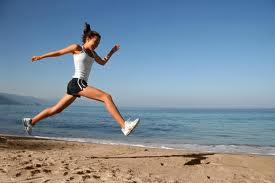 Inflammation
The body’s response to injury.
Beginning stage to healing.
5 cardinal signs of inflammation:
Heat
Redness
Swelling
Pain
Loss of Range of Motion
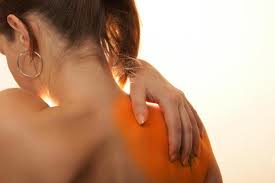 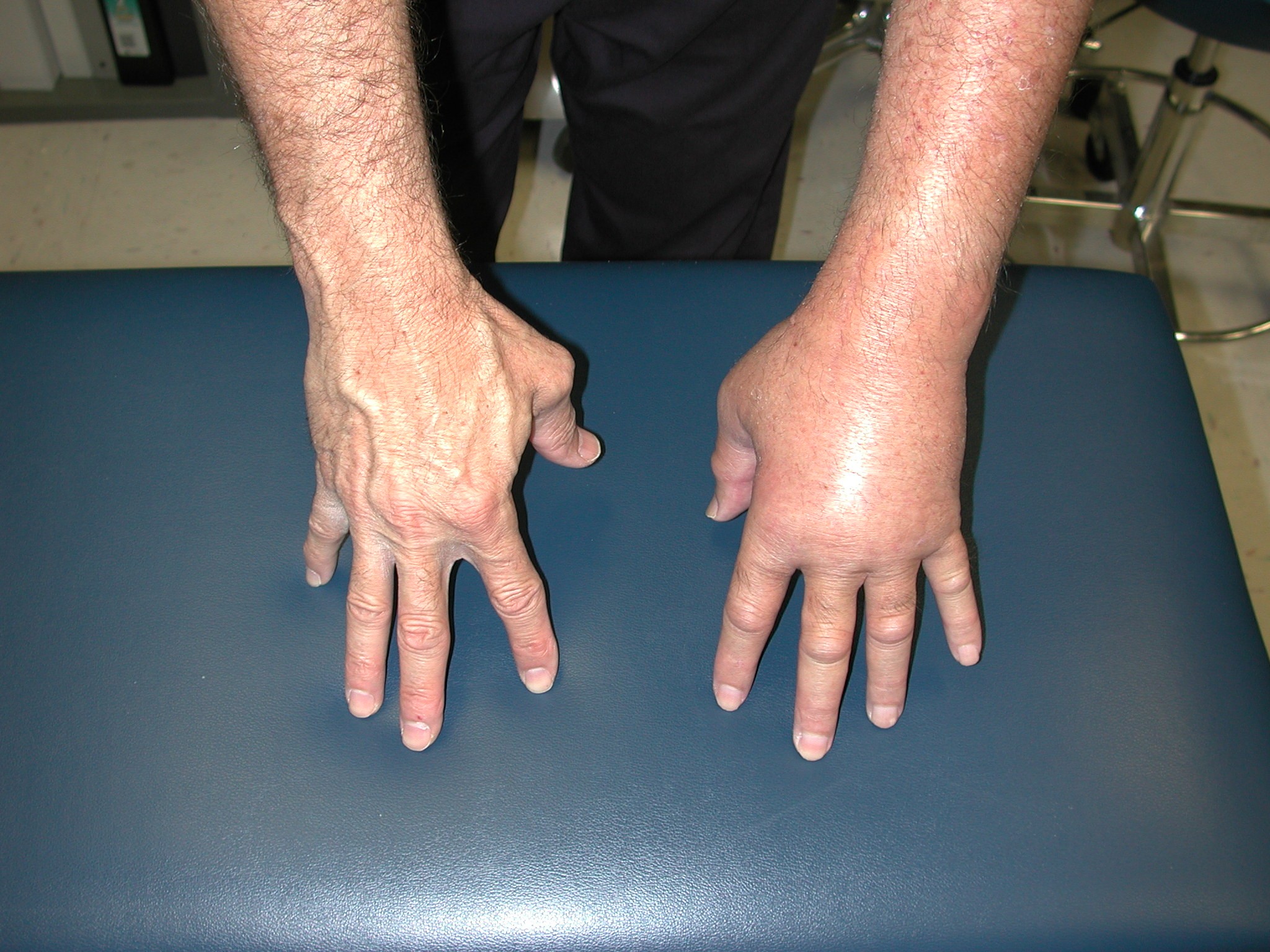 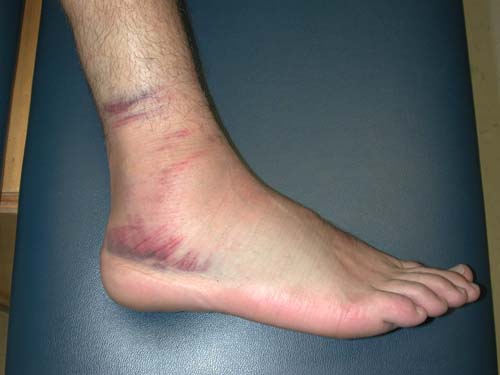 Ice vs. Heat
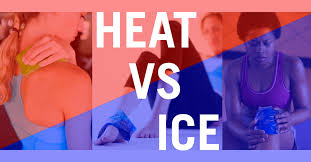 What does ICE do?
Constricts blood vessels to decrease blood flow
Decreases Inflammation
Decreases muscle spasms
Decreases pain
What does HEAT do?
Increases blood flow to treatment area for healing
Improves flexibility and stretching abilities
Relaxes soft tissue (muscles)
Ice vs. Heat
Use Heat
Use Ice
Pain has diminished
No presence of discoloration or swelling.
Chief Complaint:  stiffness, loss of ROM
Acute injury (new)
Presences of swelling, discoloration, and loss of function.
Pain
Contusions
First degree burns
Ice vs. Heat
Do Not Use Heat
Do Not Use Ice
Raynaud’s Disease
Impaired Sensation
Peripheral Vascular Disease
Uncovered wound
Fever present
Impaired sensations
Infection
 Open wound
Peripheral Vascular Disease
Ice vs. Heat
HEAT
ICE
Moist Heat Packs - 15-30 Minutes
Warm Bath (100-105dg) 
15-20 minutes
Dry Heat Pad – 15 -20 Minutes
Ice Pack – 15-20 Minutes
Ice Bath – 15-20 Minutes
For extremities
Ice Cup (massage) 7-10 Minutes
RICE
Tips on Stretching
Stretching
How does a muscle work?
Muscle guarding – Protection 
Stretching muscles means you are lengthen nerves too
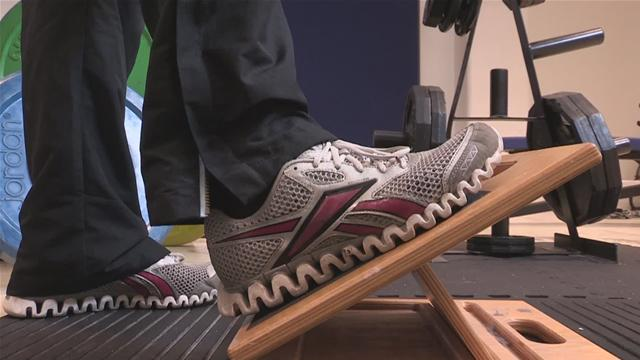 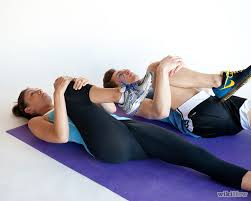 Tips on Proper Stretching
Do not bounce!
Slow steady hold. Hold for at least 20 seconds. Repeat 3-5 times.
Stretches are more effective after a warm up.
Protect your joints when stretching.
Breathe normally when stretching.
Cool down and stretch post exercise.
You shouldn’t be in pain.  Go until you feel a moderate stretch and hold it. Repeat. Each repetition you should go further.
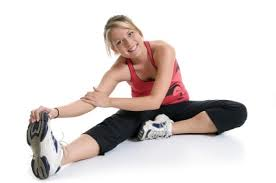 Sprains and Strains
Strains
Damage to a muscle
Muscle is overexerted or over trained
Pain with movement of injured muscle.
Sometimes associated with discoloration.
Inflammation
Sprains	
Damage to a ligament or joint capsule
Ligament connects bone to bone
Cartilage material
Most commonly seen in sprained ankles
Inflammation
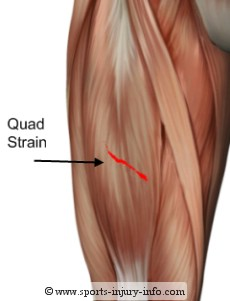 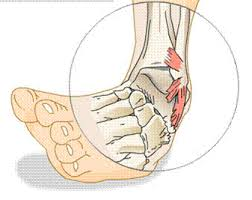 *Special Tests and Manual Muscle Tests are performed to diagnose between the two injuries.
Sprains and  Strains
How to treat sprains?
How to treat strains?
Ice
Light stretching
Wraps, neoprene sleeve
Light usage/cardio
No acute massages
R.I.C.E
Rest Ice Compression Elevation
Brace
Control inflammation
Importance of Hydration
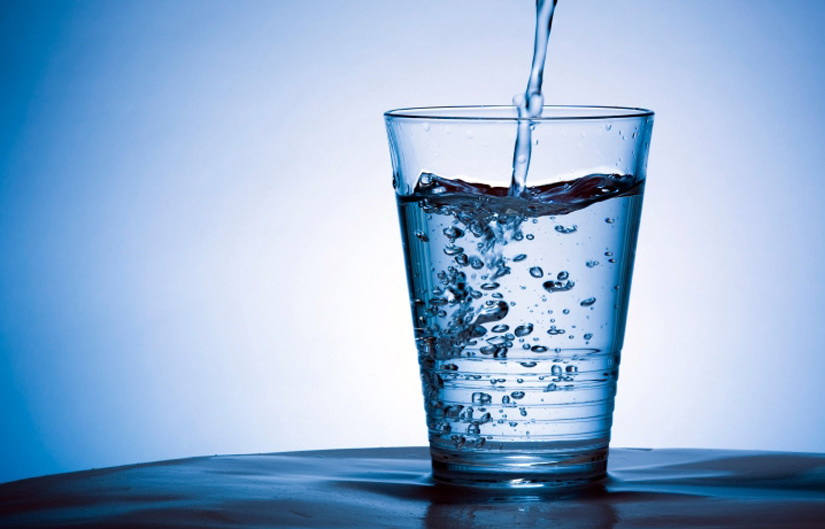 H20 Facts!
How much to drink?
Women – 92 oz of water
Men – 124 oz of water
20 to 35% of water comes from foods we eat.
Don’t rely on your thirst!
Drink more when exercising or if you’ve been in the heat. 
Drink until urine is clear.
Muscles and Brain = 75% water
Blood = 82% water
Water makes up 60-70%  of your body weight.
75% of Americans are chronically dehydrated.
Through your kidneys, electrolytes and toxins are managed to allow for proper body functions.
Muscles cells = 75% water
Fat Cells = 15% water
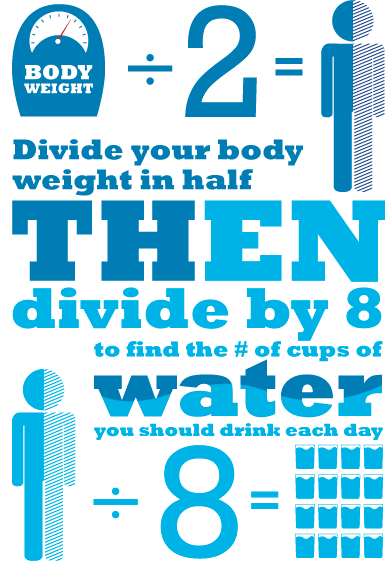 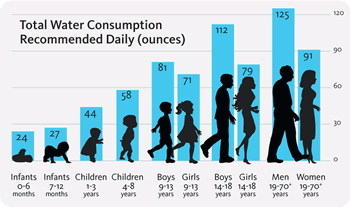 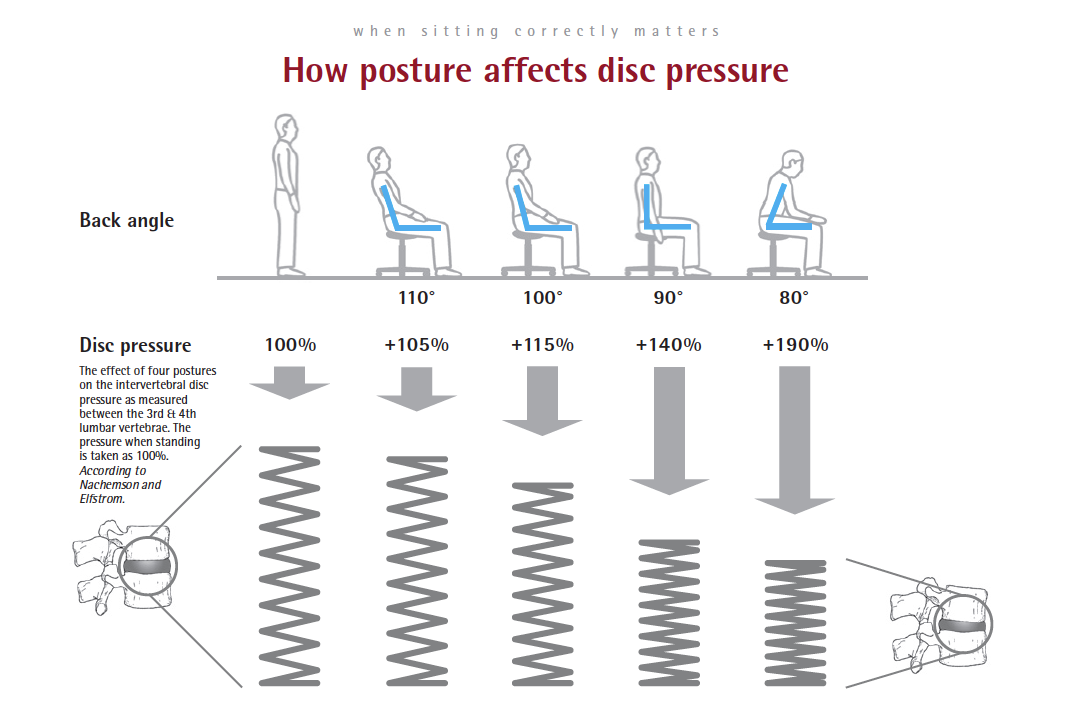 What Not To Do in the Gym!
Don’t lift weights without a proper warm up!
Stay away from exercises above your head especially if you have a history of injuries to your shoulder/rotator cuff. These may cause shoulder impingement.
Decrease weight/resistance and maintain proper form. Quality vs. Quantity.
Act your age.  “Im 17 I can lift way more……”
Sets, Reps, Weights = only increase one at a time.  Don’t over do it. Higher reps and lower weights to prevent injuries.
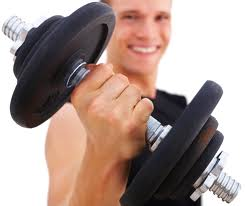 What Questions Do You Have?
Injury question?
Exercise question?
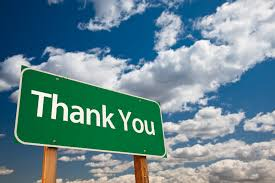